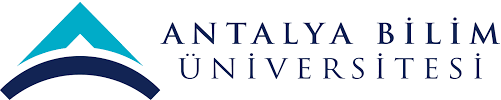 2018 YILI NİSAN-EKİM YGG SUNUMUDIŞ İLİŞKİLER VE ULUSLARARASI ÖĞRENCİ OFİS SÜRECİ15/11/2018
1
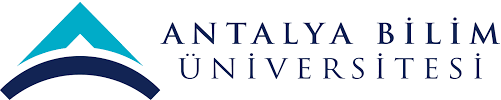 SWOT ANALİZİ
2
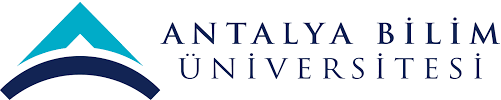 SWOT ANALİZİ
3
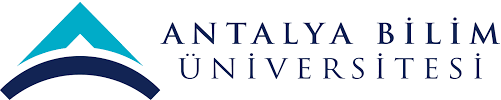 SWOT ANALİZİ
4
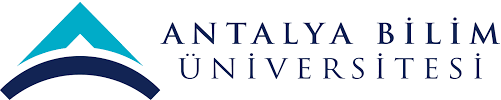 SWOT ANALİZİ
5
PAYDAŞ BEKLENTİLERİ
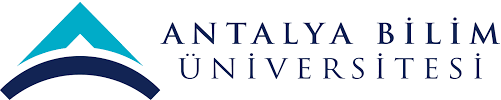 6
PAYDAŞ BEKLENTİLERİ
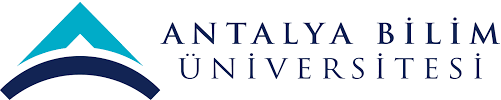 7
SÜREÇ PERFORMANS GÖSTERGELERİ (SPİK )
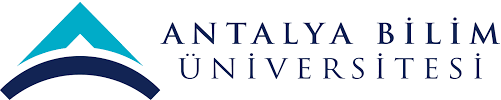 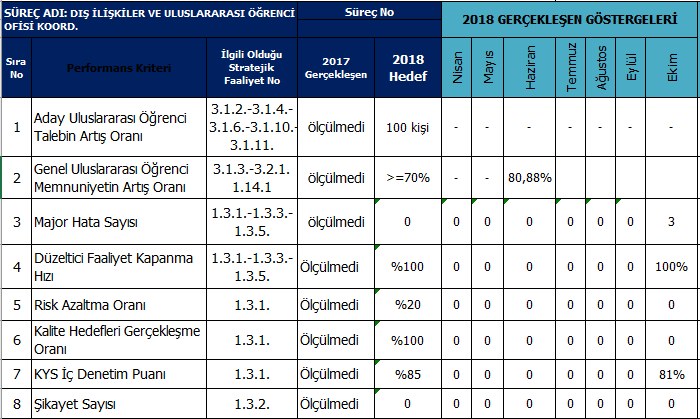 8
SÜREÇ PERFORMANS GÖSTERGELERİ (SPİK )
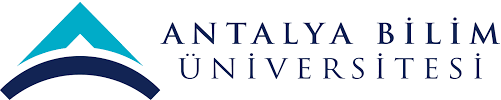 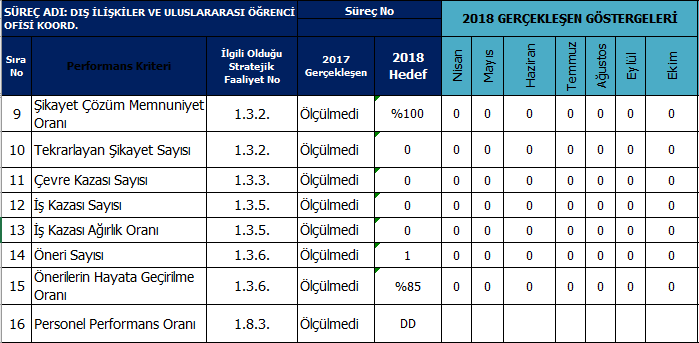 9
KALİTE FAALİYET PLANLARI
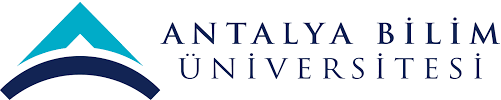 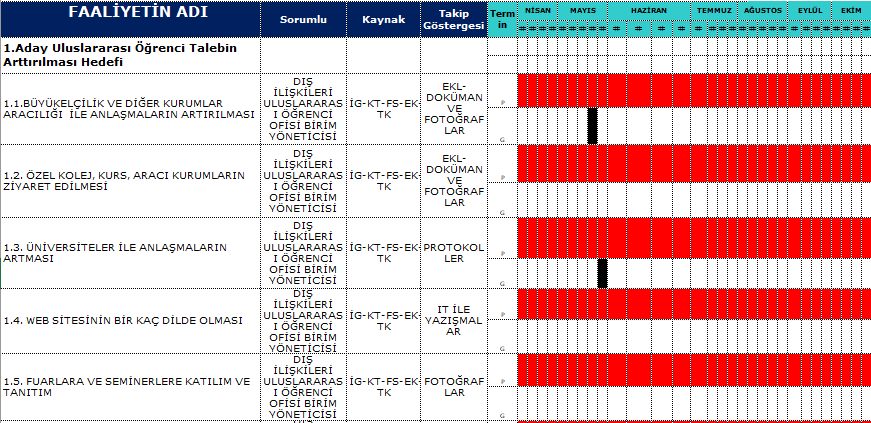 10
KALİTE FAALİYET PLANLARI
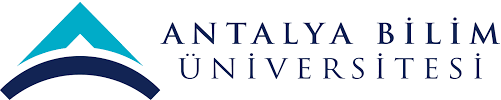 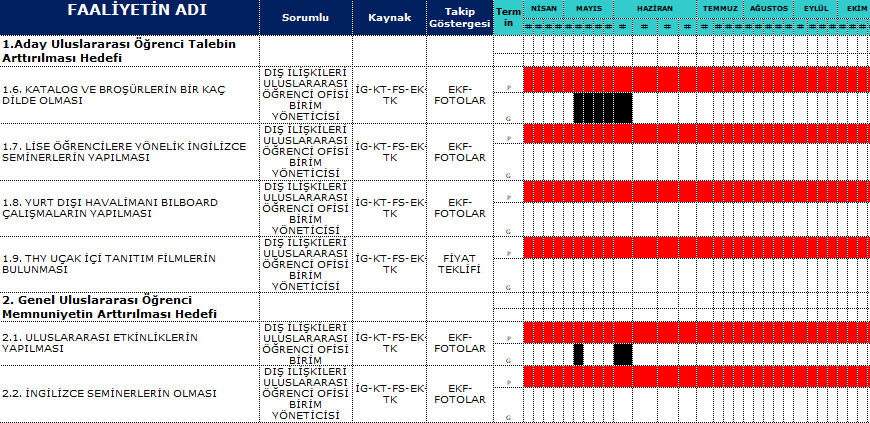 11
KALİTE FAALİYET PLANLARI
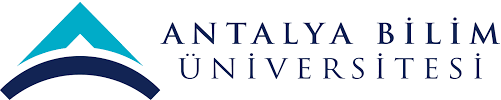 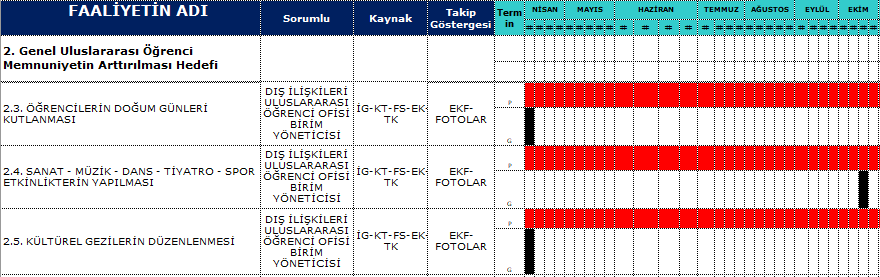 12
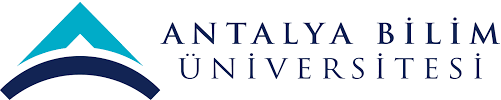 RİSK ANALİZİ
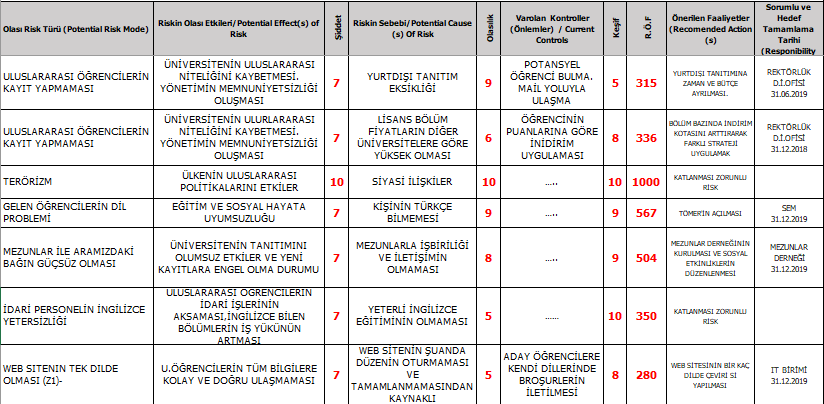 13
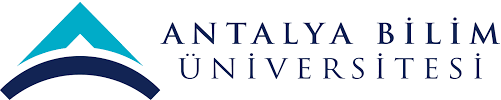 RİSK ANALİZİ
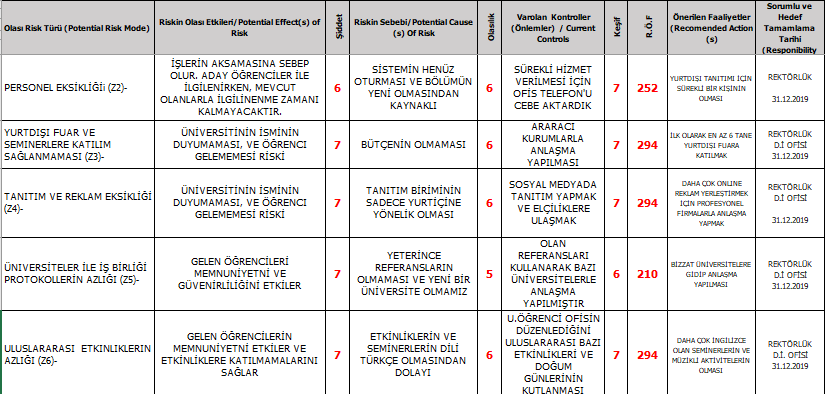 14
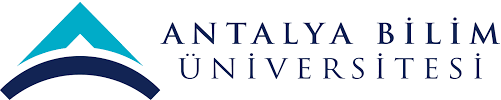 RİSK ANALİZİ
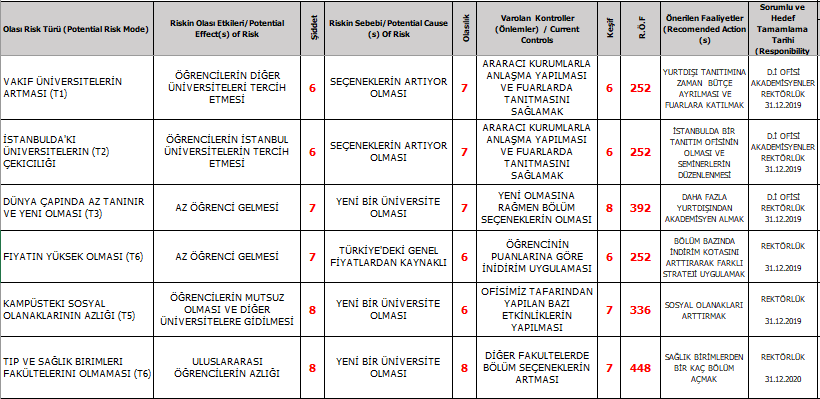 15
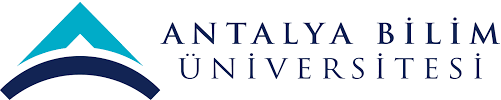 MEMNUNİYET ÖLÇÜM SONUÇLARI
1- Uluslararası Öğrenci Ofis personeline kolay erişim sağlıyorum
2- Uluslararası Öğrenci Ofis personelinin davranışından memnunum
3- Sorunlarınızı çözmek için ofis personelinin yaklaşımını ve çabalarını nasıl değerlendiriyorsunuz?  
4- www.antalya.edu.tr web sayfasının yeterli olduğunu düşünüyor musunuz?
5- Kampüsündeki Uluslararası Öğrenci Ofisi'nin bulunduğu yerden memnunum. 
6- Uluslararası Öğrenci etkinliklerinden genelde memnunum.
16
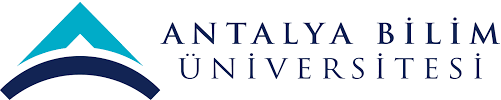 GELEN ŞİKAYETLER VE SONUÇLARI
Sürecimizle ilgili  şikayet gelmemiştir.
17
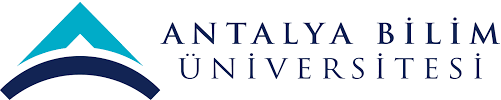 MEMNUNİYET ÖLÇÜM SONUÇLARI
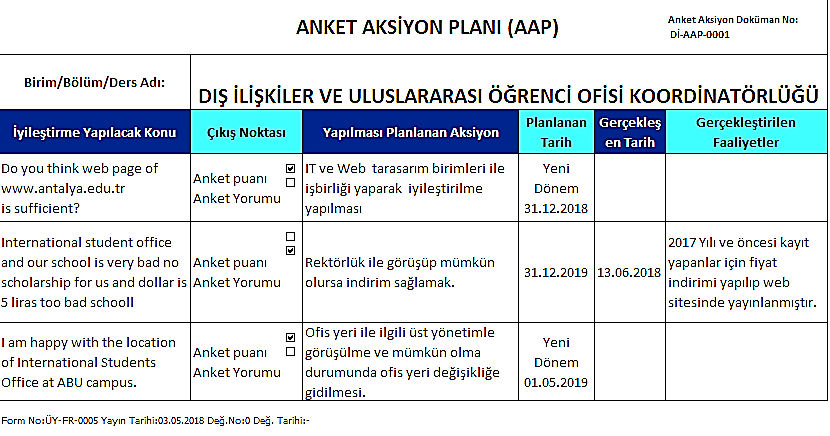 18
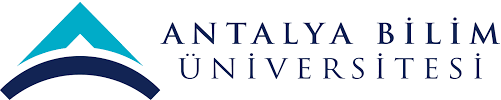 DÜZELTİCİ FAALİYETLER
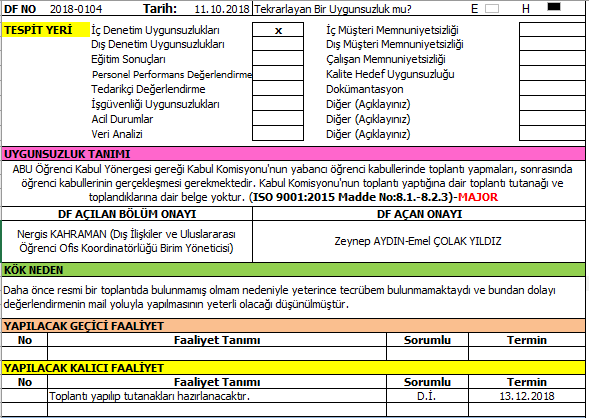 19
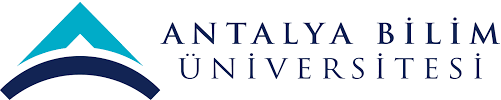 DÜZELTİCİ FAALİYETLER
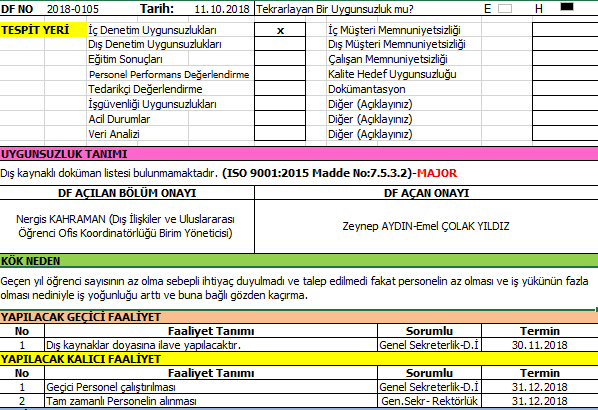 20
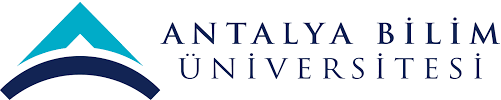 DÜZELTİCİ FAALİYETLER
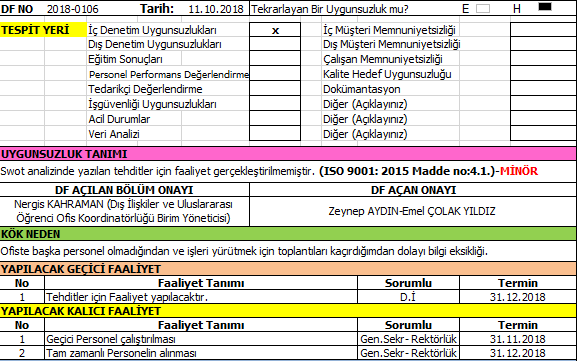 21
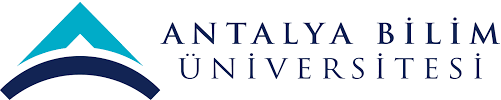 DÜZELTİCİ FAALİYETLER
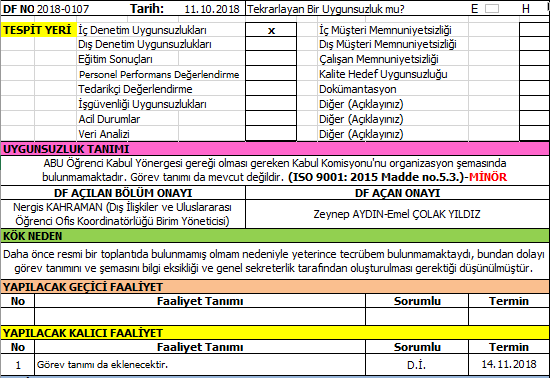 22
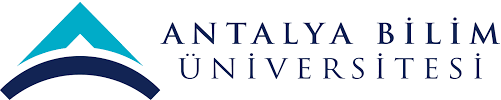 DÜZELTİCİ FAALİYETLER
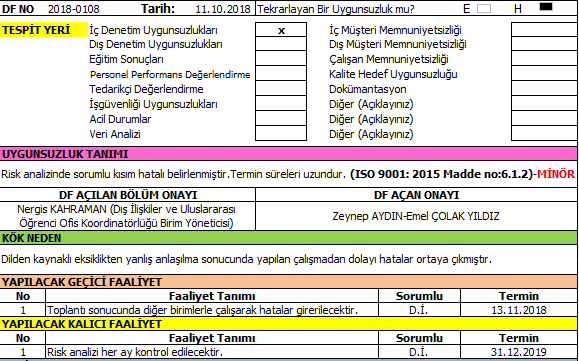 23
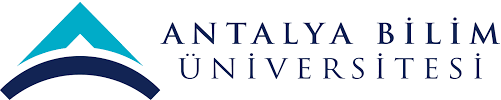 DÜZELTİCİ FAALİYETLER
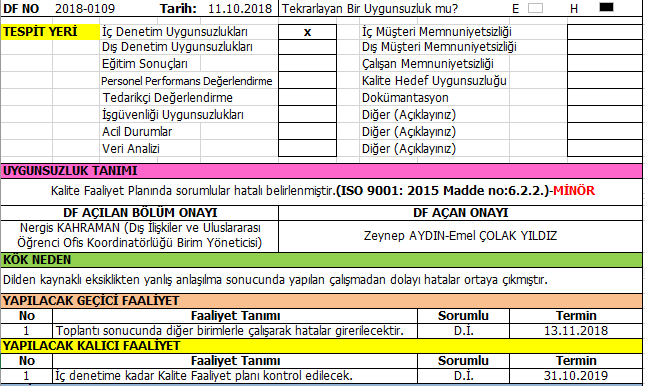 24
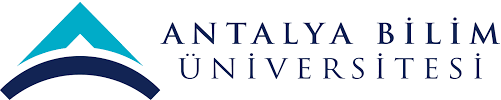 DÜZELTİCİ FAALİYETLER
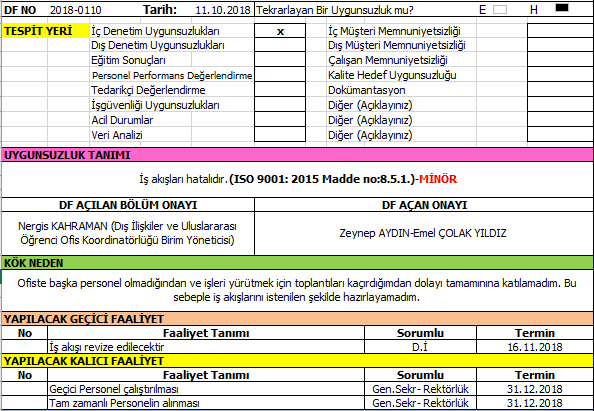 25
İÇ DENETİMLER
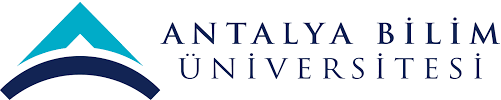 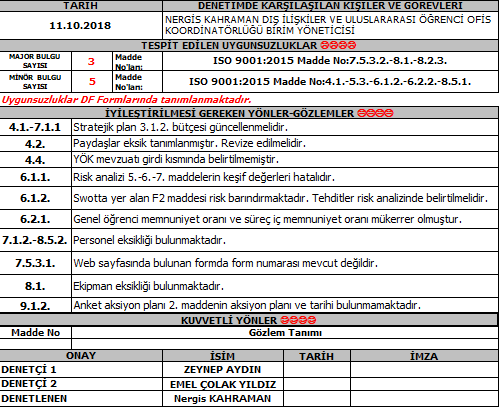 26
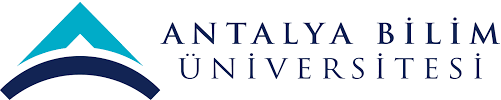 İç Denetim Raporu Gözlem Sonuçları
4.1. – 7.1.1:  Stratejik plan 3.1.2 maddesinde güncellemeler yapılmıştır.
4.2: Paydaşlar eklenmiştir.
4.4: YÖK Mevzuatı girdi kısmına girilmiştir. Çıktılar da eklenmiştir.
6.1.1: Risk analizinde 5.-6.-7. maddelerin keşif değerleri güncellenmiştir.
6.1.2: Risk analizine F2 maddesi eklenmiştir. Tehditler de risk analizine konulmuştur.
6.2.1: Süreç iç memnuniyet oranı kaldırılmıştır.
7.1.2.- 8.5.2: Personel Talebi yapılmıştır. 
7.5.3.1. – Web sayfasına bulunan forma form numarası konulmuştur.
8.1 : Ekipman eksikliği IT ofisine bildililmiştir.
9.1.2 : Anket aksiyon planı düzeltilmiştir.
27
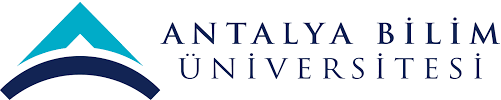 KAYNAK İHTİYACI
Sürecimizde eleman yetersizliği olması sebebiyle elemana ihtiyaç vardır.
28
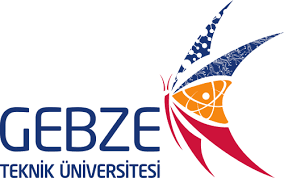 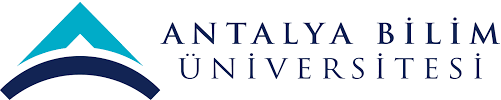 SÜREKLİ İYİLEŞTİRME ÖNERİLERİ
Web sitemizin aşağıda gösterilmiş olan dillerde de olması veya bu dillere ait genel tanıtım pdf-kitapçık broşürlerin yüklenmesi gerektiğini düşünüyorum. 
Daha çok İngilizce bilen personelin alınması
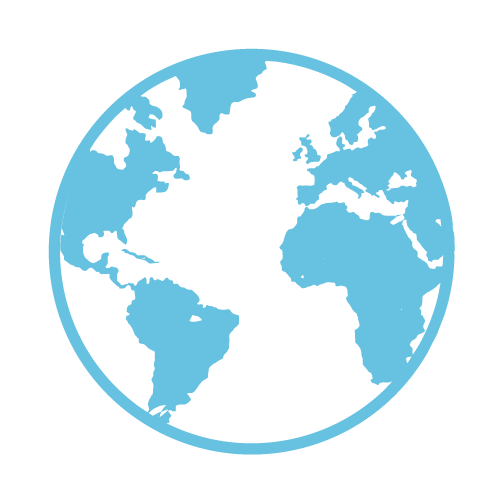 ABU
WORLD
29